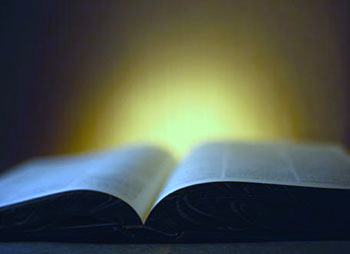 God’s  Promise  for the week
“The Holy Spirit will come upon you…nothing will be impossible for God. ” 
                    (Lk 1:35a,37)
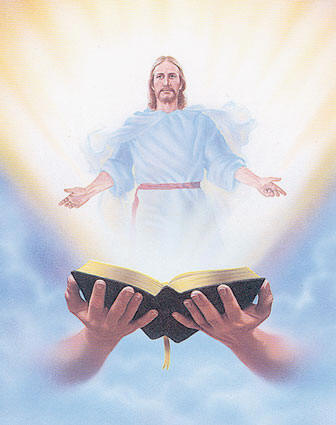 Welcome
Guest
ANNOUNCEMENTS
Dec. 22, 2017
Marshaling 
Schedule
Dec. 29, 2017
Management
Apostolate
ORDER
"Do not be afraid,... for you have found favor with God.” 
                (Lk 1:30)
DIRECTIONS
● Imitate the obedience  
   of our Blessed Mother.
● Say “yes” to the call to 
   serve.